Fritidsledarutbildningen
Första kullen – FL21
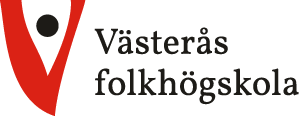 Utbildningens uppbyggnad och innehåll
Tvåårig eftergymnasial utbildning 
13 veckor APL, termin 1, 2 och 4. (3+3+7)
Sju ämnesområden:
Människans växande och livsvillkor, 10 v
Samhälle, fritidskultur och fritidsarbete, 10 v
Pedagogik och ledarskap, 10 v
Fritidsarbetets metodik, 10 v
Fritiden som forskningsfält, 10 v
Pedagogisk professionell utveckling, 12 v
Lokal profil, 8 v
(Lokal fördjupning 10 v)
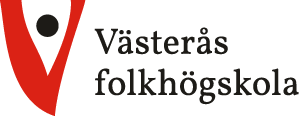 Stadsdelsarbete, delaktighet och lokal organisering
Lokal profil för fritidsledarutbildningen vid Västerås folkhögskola
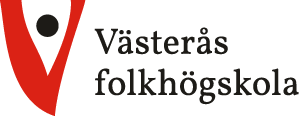 Vad innebär vår lokala profil?
Kunna arbeta med att skapa delaktighet och lokal organisering i stadsdelen eller området.
Stödja ett lokalsamhälle eller en grupp människor att utvecklas av egen kraft och utifrån egna förutsättningar.
Ha förståelse för att ingen enskild verksamhet eller organisation ensam kan lösa samhällets eller en stadsdels utmaningar.
Viktiga utgångspunkter är:
Människors egna resurser och engagemang.
Deltagande demokrati i teori och praktik.
Stadsdelens och dess invånares intressen.
Samverkan, samarbete, nätverkande mellan civilsamhälle, offentlig sektor och näringsliv.
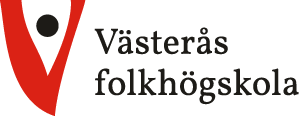 Kunskaper efter utbildning (kännedom, inblick)
Stadsdelsarbete och lokal organisering som arbets- och forskningsfält.
Förtrogen med processer som ingår i arbetet med människors delaktighet och lokal organisering.
Vilka resurser och möjligheter som finns i form av människor, tid och ekonomi för ett lokalt förändringsarbete där empowerment och delaktighet är viktiga utgångspunkter.
Bedöma när samverkan, samarbete och nätverkande är effektivast och formerna för detta.
Hur gemensamma mål och utmaningar skapas.
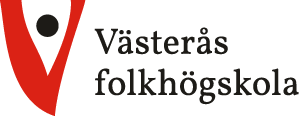 Färdigheter (förmågor, skickligheter, skills)
Planera, kartlägga, utföra, utvärdera, dokumentera och vidareutveckla ett arbete i stadsdelen tillsammans med invånarna och andra aktörer.
Identifiera behov tillsammans med målgrupper.
Utveckla forum och mötesplatser för att skapa delaktighet och möjligheter för handling.
Arbetssätt som främjar dialog och utvecklar egenorganisering.
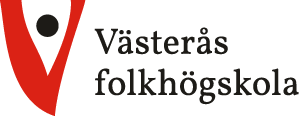 Kompetens (kvalifikationer, sakkunskap)
Förtrogen med metoder i arbetet med lokal organisering, delaktighet och egenorganisering.
Känner till metoder att kartlägga och dokumentera sitt arbete.
Kan samverka med andra professioner på ett långsiktigt, effektivt och ändamålsenligt sätt för att stärka de boende och stadsdelen.
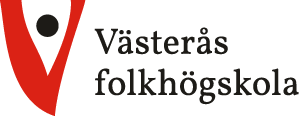 Utbildningsområdets upplägg
Samverkan, samarbete, nätverkande mellan civilsamhälle, offentlig sektor och näringsliv. 
Termin 1 och 2
Litteratur: Samhällsarbete + rapporter
Människors egna resurser och engagemang.
Termin 2
Litteratur: Samhällsarbete, När betongen rätar sin rygg + rapporter
Deltagande demokrati i teori och praktik.
Termin 3
Litteratur: Samhällsarbete, rapporter + kompendium
Stadsdelens och dess invånares intressen 
Termin 3 + 4
Litteratur: Samhällsarbete, kartläggningar, statistik
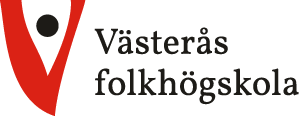